GENEL TURİZM
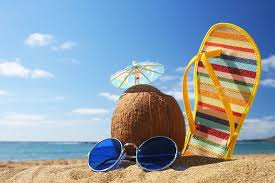 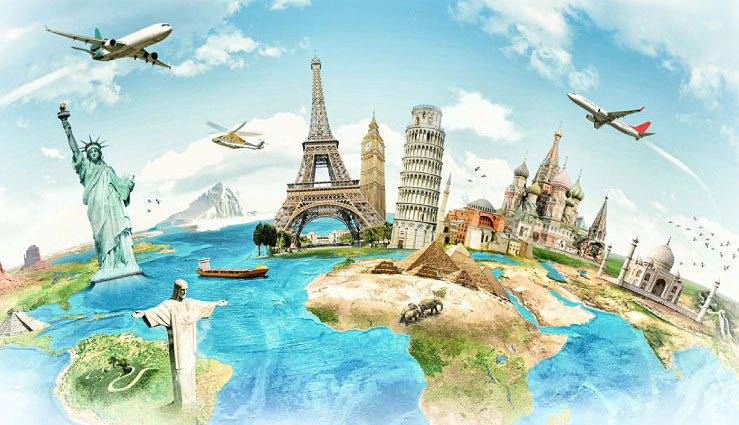 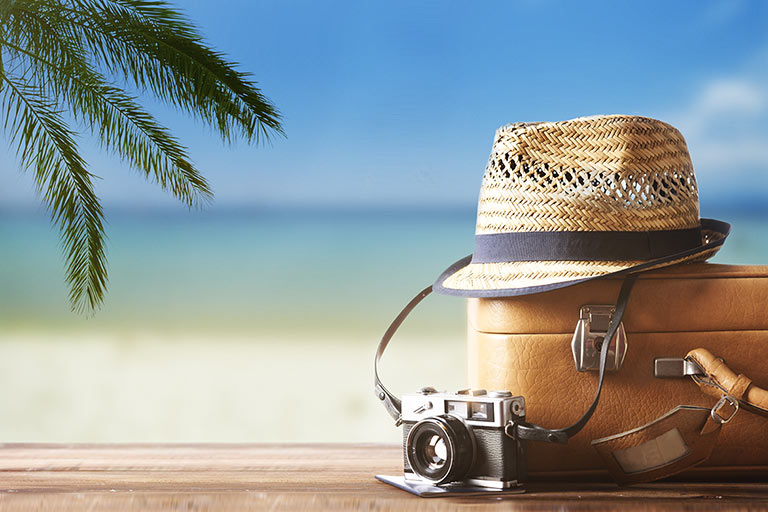 TURİZM ENDÜSTRİSİNİN ÖZELLİKLERİ
Yüksek yatırım gerektirir: Turizm alanında arzın yaratılması yüksek miktarda sabit sermaye yatırımını gerektirir. Bir otel işletmesinin tamamlanarak hizmete başlaması için belirli bir dönem gerekmekle birlikte sabit üretim faktörleri için de yüksek miktarda harcama yapılması gerekmektedir.

Bütün yıl faaliyet sunulur: Turizm endüstrisinde hizmet sunan işletmeler yılın 365 günü ve günün 24 saati hizmet veren bir özellik gösterir. Turizme dönük hizmet üreten işletmelerde tatil günü yoktur. Buna karşılık mevsimlik özellikle gösteren turizm işletmeleri, turizm mevsimi dışına kayan dönemlerde hizmet sunmazlar.
TURİZM ENDÜSTRİSİNİN ÖZELLİKLERİ
Genellikle hizmet üretilir ve sunulur: Turizm endüstrisinde genellikle hizmet üretilir ve sunulur. Hizmet satışı, üretimi, sunumu ve tüketimi içeriğinde soyut özellik gösterir. Dolayısıyla, bu sektörde müşteri tatmini genel olarak soyut bir içerikte gerçekleşir.

Kalite kontrol sorunu vardır: Hizmetlerin kalite ve içerikleri, hizmeti üreten bir birimden diğerine ya da hizmet talep eden bir tüketiciden diğerine veya bir günden diğerine değişerek farklı ürünlere sahip olabilir. Hizmetlerin bu özelliğine bağlı olarak ortaya çıkan pazarlama sorunu ise, hizmetlerin standardizasyon ve kalite kontrol konularında önemli sorunlarla karşılaşılmasından kaynaklanır.
TURİZM ENDÜSTRİSİNİN ÖZELLİKLERİ
Tüketici tercihleri sürekli değişim gösterir: Turizm pazarında yer alan turistik tüketicilerin zevk, moda ve alışkanlık düzeylerinin kısa sürelerde değişmesi turizm işletmelerini, sahip oldukları varlıkları ekonomik ömürleri dolmadan yenileri ile değiştirmek zorunda bırakmaktadır.

Turizm ürünleri soyuttur: Turizm endüstrisinin bazı alanlarında (mutfak ve bar) somut ürünlerin üretimi gerçekleştirilse de, genellikle hizmet üretimi esastır. Hizmetlerin elle tutulamaz olması bu ürüne soyut özellik katar. Bu soyut özellik, ürünün standartlaştırılmasında, sunumunda, pazarlanmasında ve müşteri tatmininde önemli farklılıklar yaratır.
TURİZM ENDÜSTRİSİNİN ÖZELLİKLERİ
Turizm ürünü heterojen özelliğe sahiptir: Turizm sektöründe üretilen ve pazarlanan ürün heterojen bir özelliğe sahiptir . Bir bölgedeki fiziksel, doğal, kültürel ve beşeri  değerler bu bölgeyi ziyaret eden turistin zihninde bir bütün olarak yer almakta ve turistin tatil deneyiminin oluşmasına bir bütün olarak katkıda bulunmaktadır. Diğer bir anlatımla, bütün unsurlar zincirin bir halkasını oluşturmaktadır. Bir yerde oluşan olumsuz bir deneyim, turistlerin tatil konusundaki bütün izlenimlerini olumsuz yönde etkileyebilir. Bir kıyı turizm bölgesindeki otel işletmesi, deniz ve kumsaldan ya da hizmeti sunmakla görevli personelden ayrı düşünülemez. Bu nedenle, bir turizm bölgesinde faaliyet gösteren bütün işletmeler, hizmetlerin niteliği gereği birbirleriyle uyumlu olma, yakın bir işbirliği ve karşılıklı yardımlaşma içinde bulunma zorunluluğu duyarlar. Bir bölgedeki otel işletmesinin kötü hizmet sunması ya da bölge halkının olumsuz davranışları, turistlerin bölgedeki diğer işletmeleri de olumsuz algılamalarına yol açabilir. Benzer bir şekilde, satın aldığı bir paket turda kendisine sunulan hizmetlerin niteliğinden memnun olmayan bir turist, gelecek dönemlerde tur operatörünü değiştirebileceği gibi tatil bölgesini de değiştirebilir. Bütün bu örnekler, turist deneyimlerinin, gelecek dönemlerde ortaya çıkacağı varsayılan diğer insanlara da tavsiye etme/etmeme ya da tekrar gelme/gelmeme eğilimleri ile çok yakından ilgili olduğunu göstermektedir.
TURİZM ENDÜSTRİSİNİN ÖZELLİKLERİ
Turizm arzı çok değişkenlik gösterir: Turizm arzı, diğer turizm merkezlerindeki fiyatların etkisi ve tüketici eğilimleri ve gereksinimlerindeki farklılıklar gibi dış unsurların etkisi ile ayrılıklar gösterir. Diğer bir deyişle, turizm sektörü, her turist tipinin sosyo-ekonomik, sosyo-demografik ve sosyo-psikolojik özelliklerine uygun olarak mal ve hizmetlerin sunumunu gerektirir.
Turizm arzı kısa dönemde artırılamaz: Turizm endüstrisinde arz kısa dönemde ekonomik değişkenler karşısında inelastik (esnek olmayan) bir özellik gösterir . Örneğin, yeni yatak odalarının yapılması ile bir bölgenin turistik yatak kapasitesinin arttırılmasına katkıda bulunmasında olduğu gibi. Öte yandan, bazı arz kaynaklarının (Aspendos Antik Tiyatro, Pamukkale, Efes harabeleri ve Topkapı Sarayı vb. tarihe öneme sahip değerlerde olduğu gibi) miktarlarının azaltılıp çoğaltılması hiçbir zaman mümkün olmaz.
TURİZM ENDÜSTRİSİNİN ÖZELLİKLERİ
Eşzamanlı üretim ve tüketim vardır: Fiziksel ürünlerin tüketilebilmesi için önce üretilmesi sonra da pazarlanması gerekir. Ancak, bu işlem hizmetler için söz konusu olmayabilir. Çünkü, hizmetler çoğu kez önce pazarlanmakta, daha sonra da tüketimin gerçekleştirilmesi için üretimin yapılması gerekmektedir. Bir başka deyişle, turizm işletmelerinde üretim ile tüketim “eşzamanlı” olarak kendini göstermektedir. Turizm sektöründe hizmeti üreten ve sunan aynı kişi ya da işletme olmaktadır. Hizmeti talep eden kişi ise, alıcısı olduğu hizmetin üretim sürecinde doğrudan bulunma ve bazı durumlarda da hizmetin üretimini kendi isteği doğrultusunda yönlendirebilme şansına sahiptir. Örneğin, müşterinin bir barmenden özel bir içki karışımını hazırlamasını istemesinde olduğu gibi. Bu özellik nedeniyle, bir turistin aynı mal ya da hizmetin bir benzerini bir başka yerde incelemesi, tatması ya da denemesi mümkün olmayabilir
TURİZM ENDÜSTRİSİNİN ÖZELLİKLERİ
Turizm ürünlerinin pazarlanması fiziksel ürünlerden farklıdır: Hizmetlerin görünme, hissedilme, dokunma ve benzeri şekillerde değerlendirilememesi nedeniyle turizm ürünlerinin pazarlaması fiziksel ürün pazarlamasından ayrılmaktadır. Bu önemli özellik, aşağıda belirtilen pazarlama sorunlarını da beraberinde getirmektedir.
 Hizmetlerin merkezi şekilde kitlesel üretimi ve dağıtımı zor ve çoğu kez de olanaksız olduğundan depolama özelliği yoktur.
 Hizmetlerin patent vb. hukuki yaptırımlarla korunma olanağı yoktur. Bu nedenle benzer ya da farklı nitelikteki hizmet anlayışını değişik işletmelerde bulmak söz konusudur. Odalarda TV bulunması, uyandırma ya da oda servisi gibi.
Hizmetlerin fiyatlandırılması zor ve karmaşık bir özelliğe sahiptir.
TURİZM ENDÜSTRİSİNİN ÖZELLİKLERİ
Emek yoğundur: Turizm endüstrisi büyük ölçüde insan gücüne dayanır. Diğer bir deyişle, emek- yoğun bir özellik gösterir. Özellikle, konaklama ve yeme-içme işletmelerinde hizmeti üreten ve sunan temel unsur, insandır. Bu özelliği nedeniyle turizm işletmelerinde üretim ve pazarlama etkinliklerinde mekanizasyon ve otomasyona belirli düzeye kadar izin verilebilir. Örneğin, bir akşam yemeğinin servisinde, bir yatağın hazırlanmasında insan gücüne gerek duyulmaktadır.
Turizm talebi pek çok gelişmeden etkilenebilir: Turizm talebi, önceden kesin bir biçimde öngörülmesi güç olan ekonomik ve politik koşullara bağlı olduğundan, turizm endüstrisi talep dalgalanmalarından anında etkilenir. Bu özellik de endüstrinin riskini oldukça yükseltmektedir.
TURİZM ENDÜSTRİSİNİN ÖZELLİKLERİ
Dağıtım sistemi tersine işler: Turizm endüstrisinde, tüketici niteliğindeki turist, ürünü satın almak için üretildiği yere gelmek durumundadır. Bu nedenle, turizm endüstrisinde dağıtım kanalları, mal üreten endüstrilerin kullandıkları dağıtım şeklinin tam tersi bir özellik gösterir. Ancak, son yıllarda bilgi teknolojisinde kendini gösteren önemli gelişmeler, bu özellik bakımından turizm işletmelerini diğer bazı işletmelerden belirgin bir şekilde ayırmaya başlamıştır. Gelişen teknoloji sayesinde, bir tüketici alışveriş işlemi için süpermarkete gitmek zorunda olmayıp siparişini ve para işlemlerini evindeki bilgisayarından yapabilmektedir. Buna benzer örneklere çok az da olsa turizm sektöründe (Internet üzerinden rezervasyon yapabilme ya da sanal gerçekler vb.) rastlansa bile, söz konusu teknolojik gelişmeler bu sektörün bu özelliğini değiştirebilecek güce henüz sahip değildir.
KAYNAKÇA
Nazmi Kozak, Metin Kozak, Meryem A. Kozak , Genel Turizm, Detay Yayınları